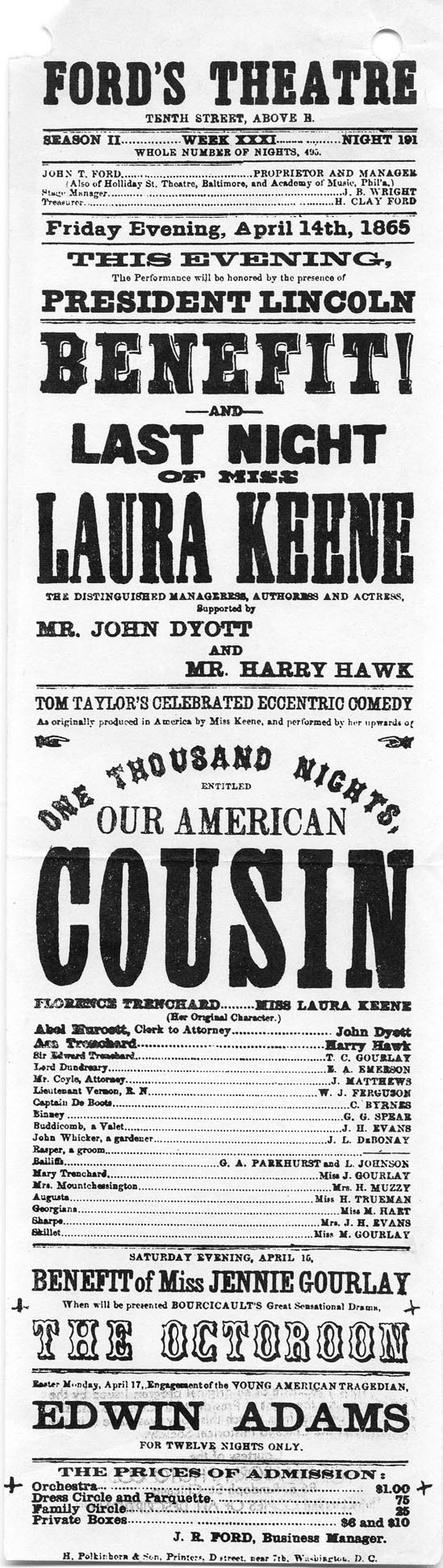 Advertisement for the play President Lincoln would attend on April 14, 1865
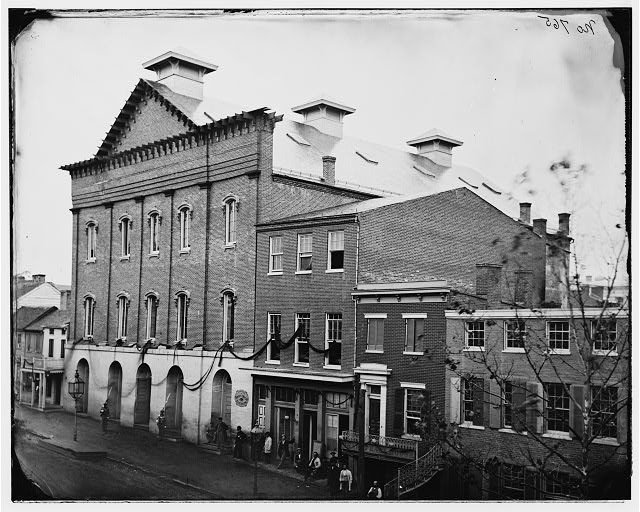 Ford’s Theatre in Washington D.C., the location of President Lincoln’s assassination on April 14, 1865
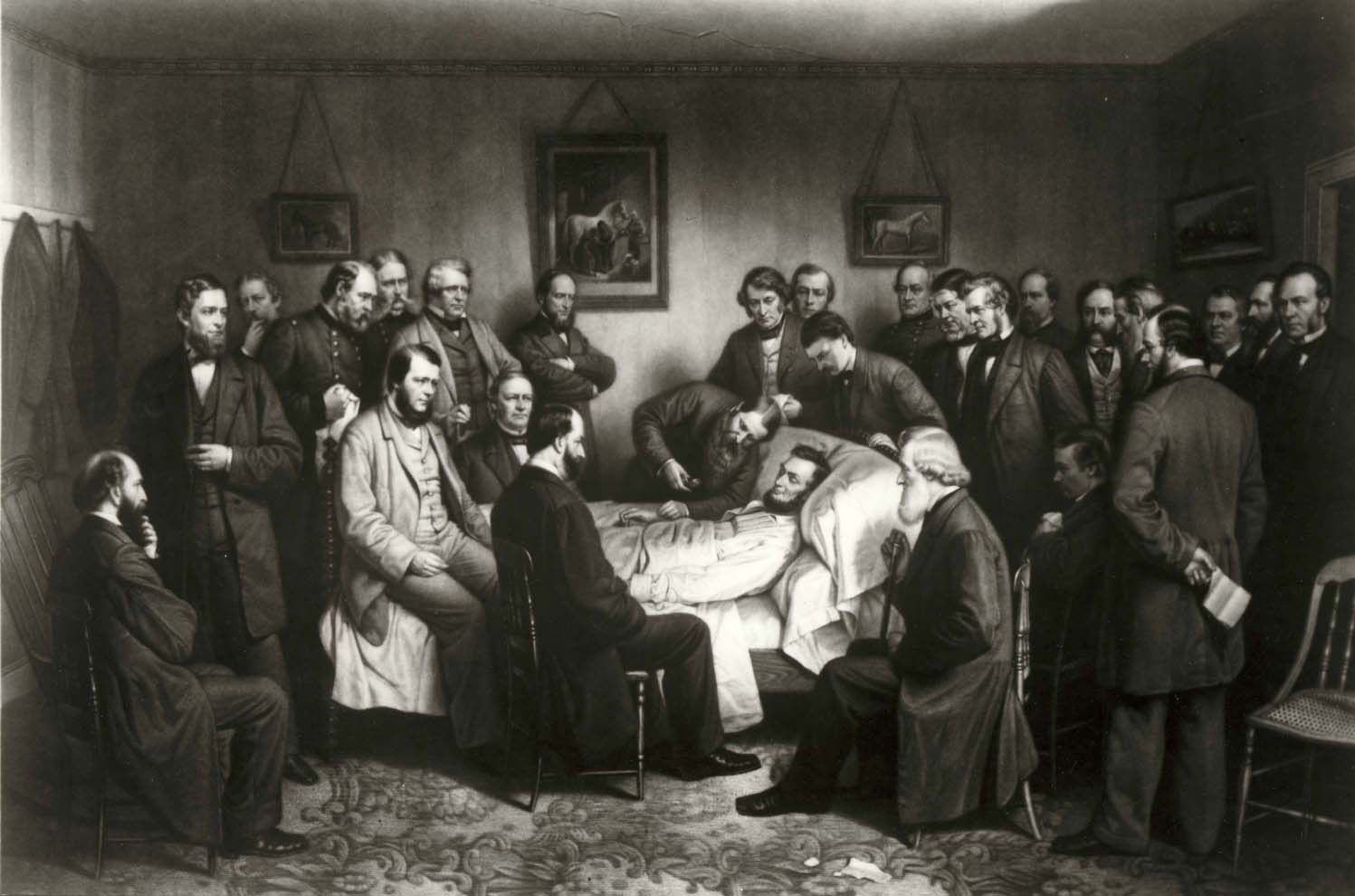 Mourners gathered around President Lincoln’s deathbed late in the night and into the early morning of April 15, 1865 across the street from Ford’s Theatre in the Petersen House
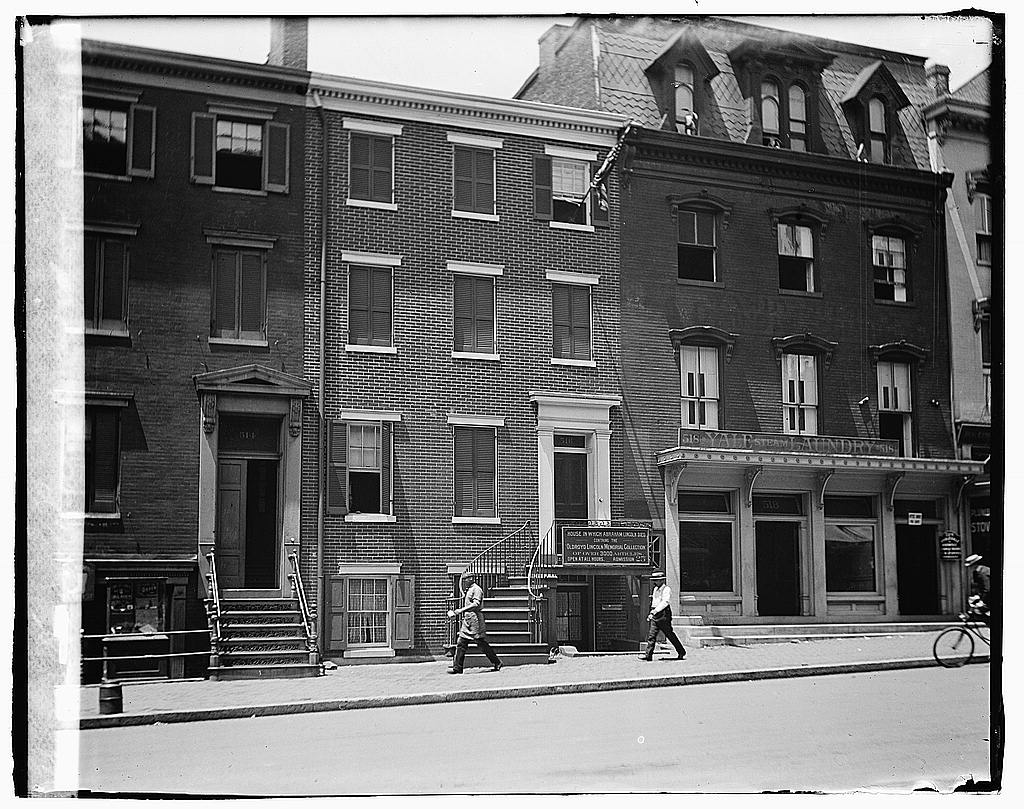 The Petersen House, across the street from Ford’s Theatre, where President Lincoln died on April 15, 1865
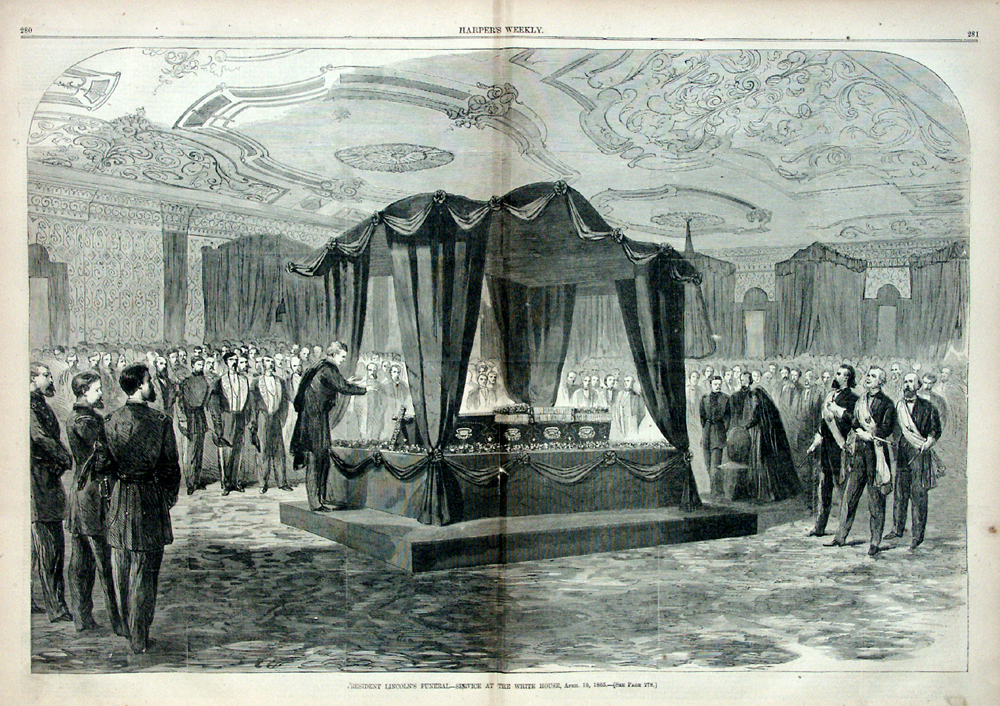 President Lincoln’s coffin lying in state for public viewing
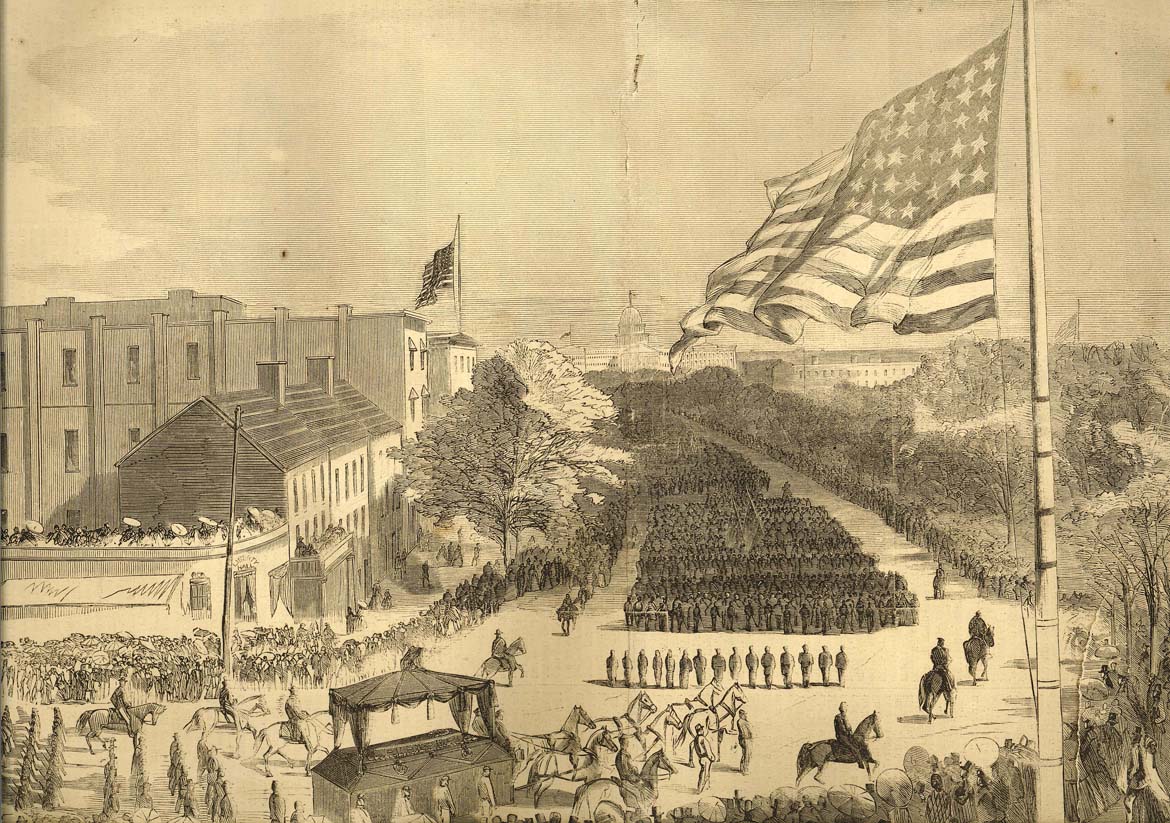 The funeral procession of President Lincoln through Washington D.C.
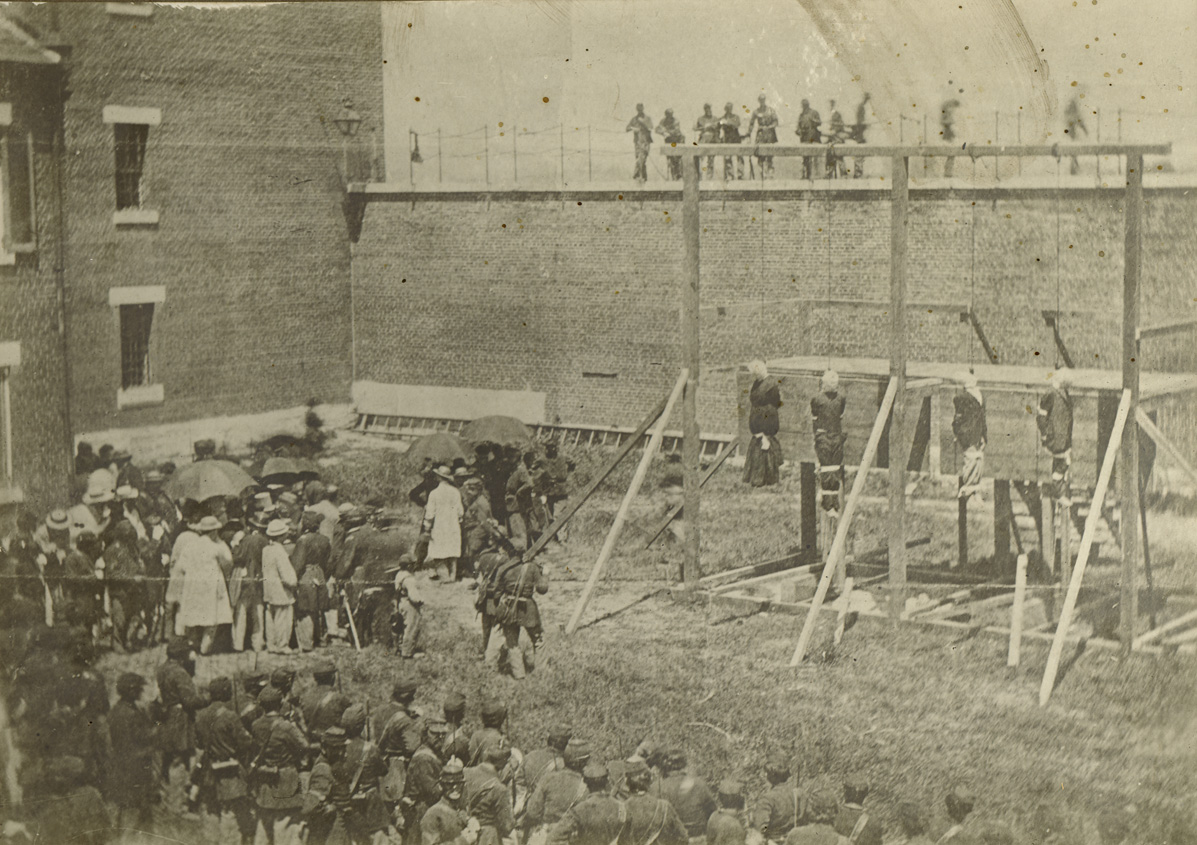 John Wilkes Booth’s co-conspirators were tried and later hanged on July 7, 1865
(From left to right: Mary Surratt, Lewis Powell, David Herold, and George Atzerodt)
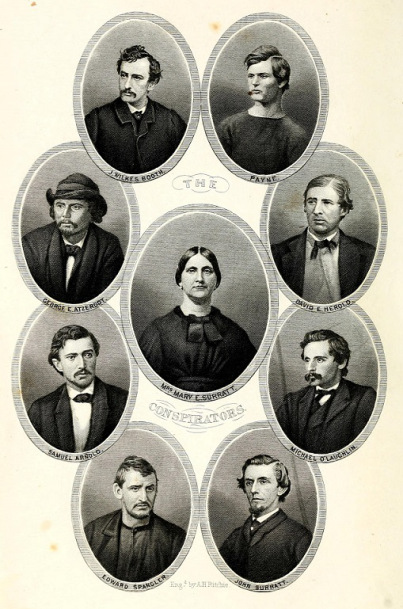 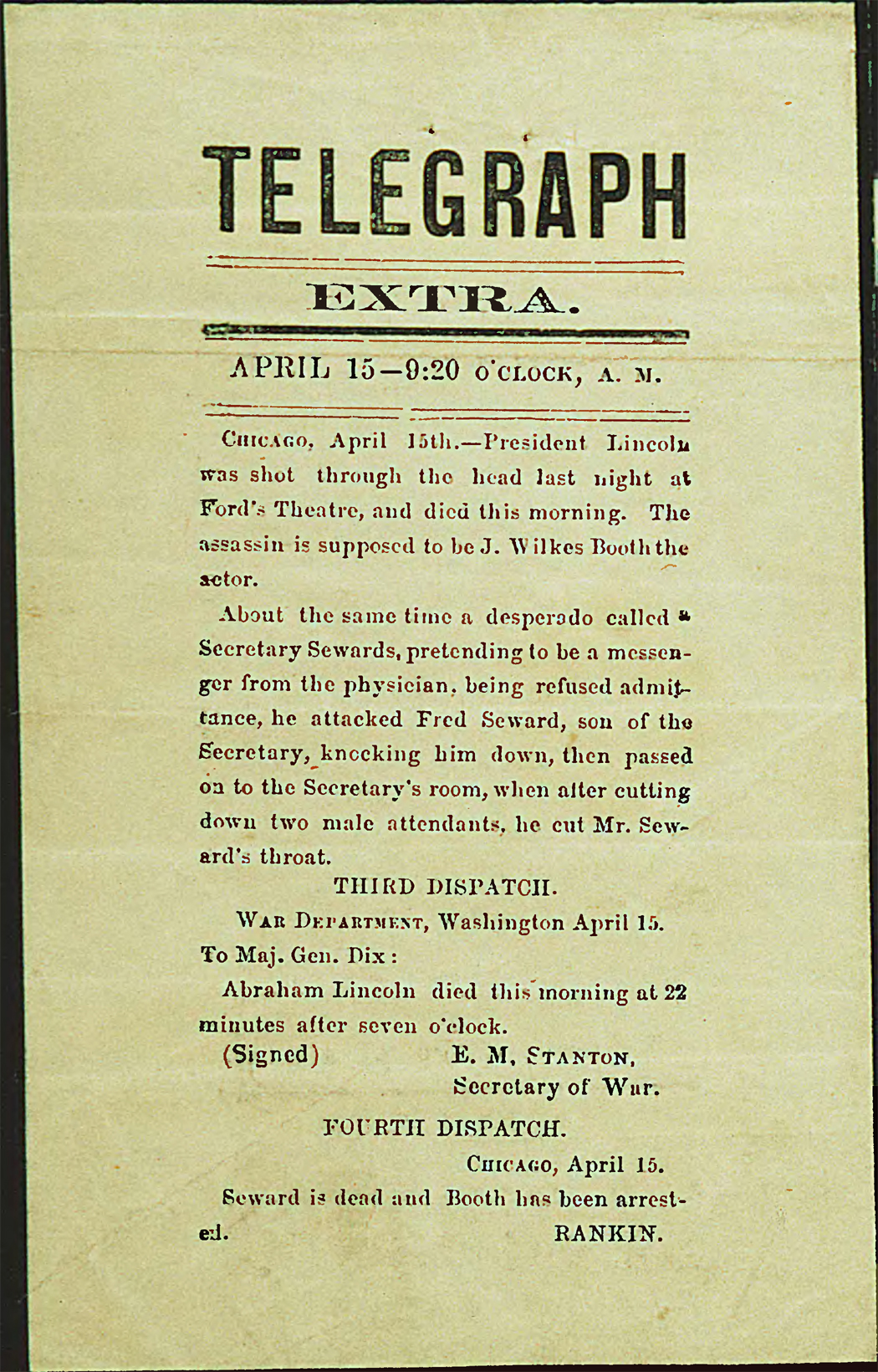 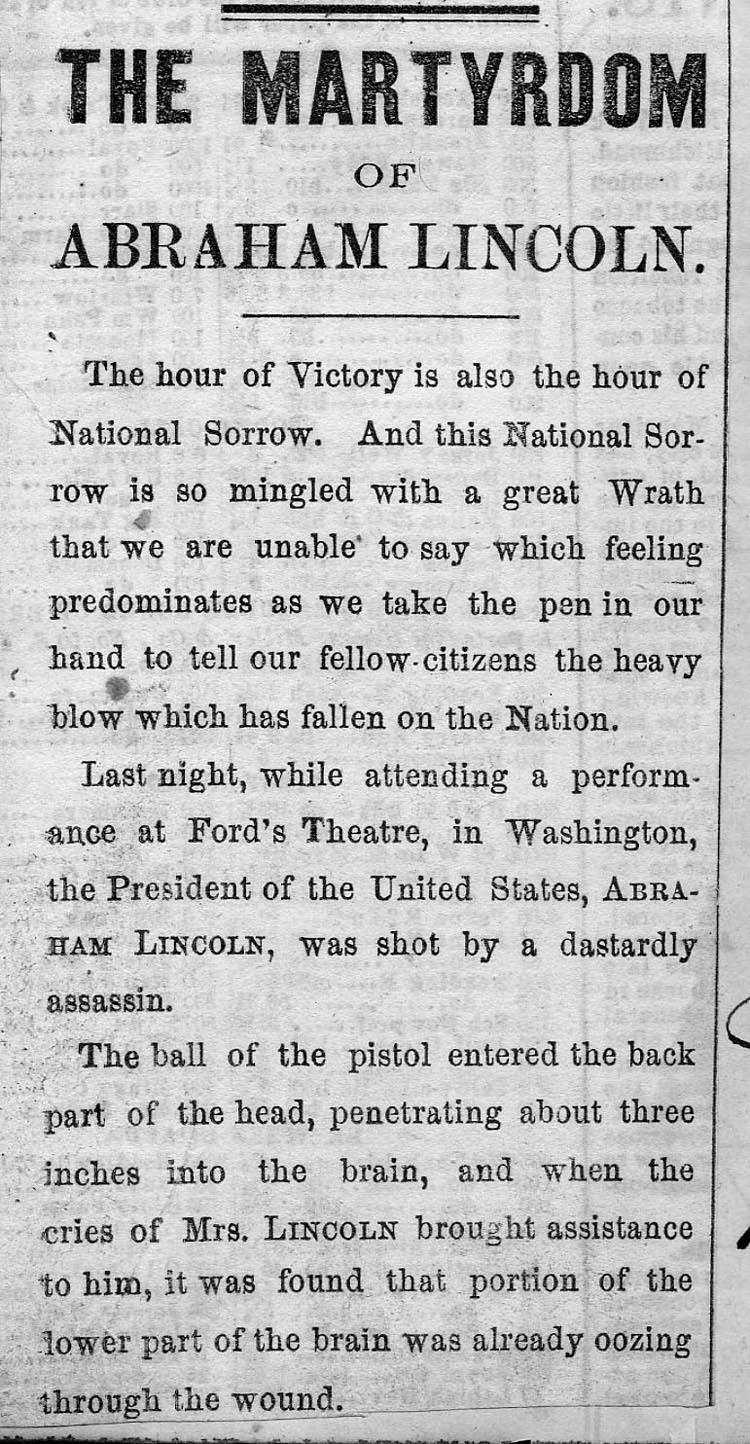 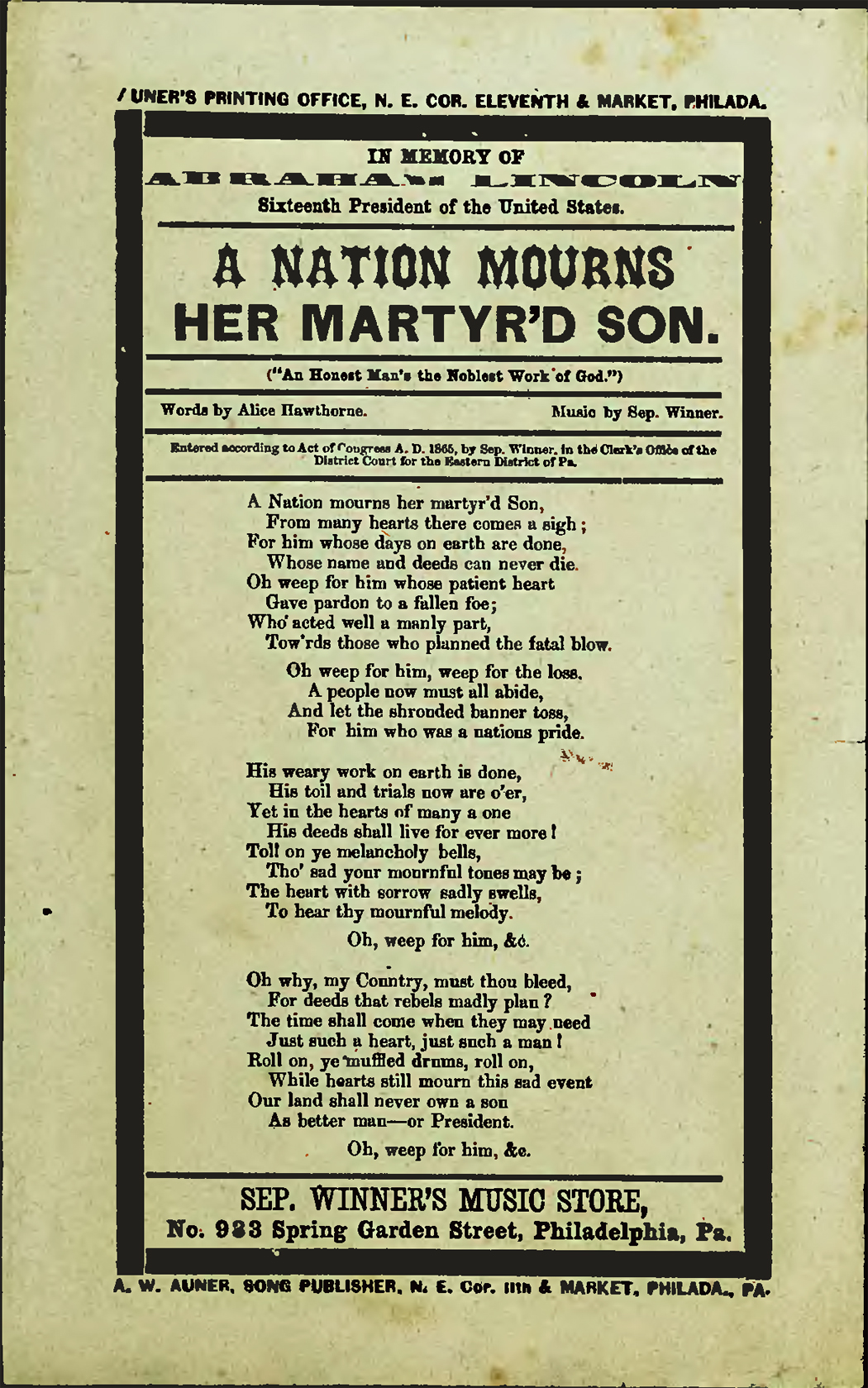 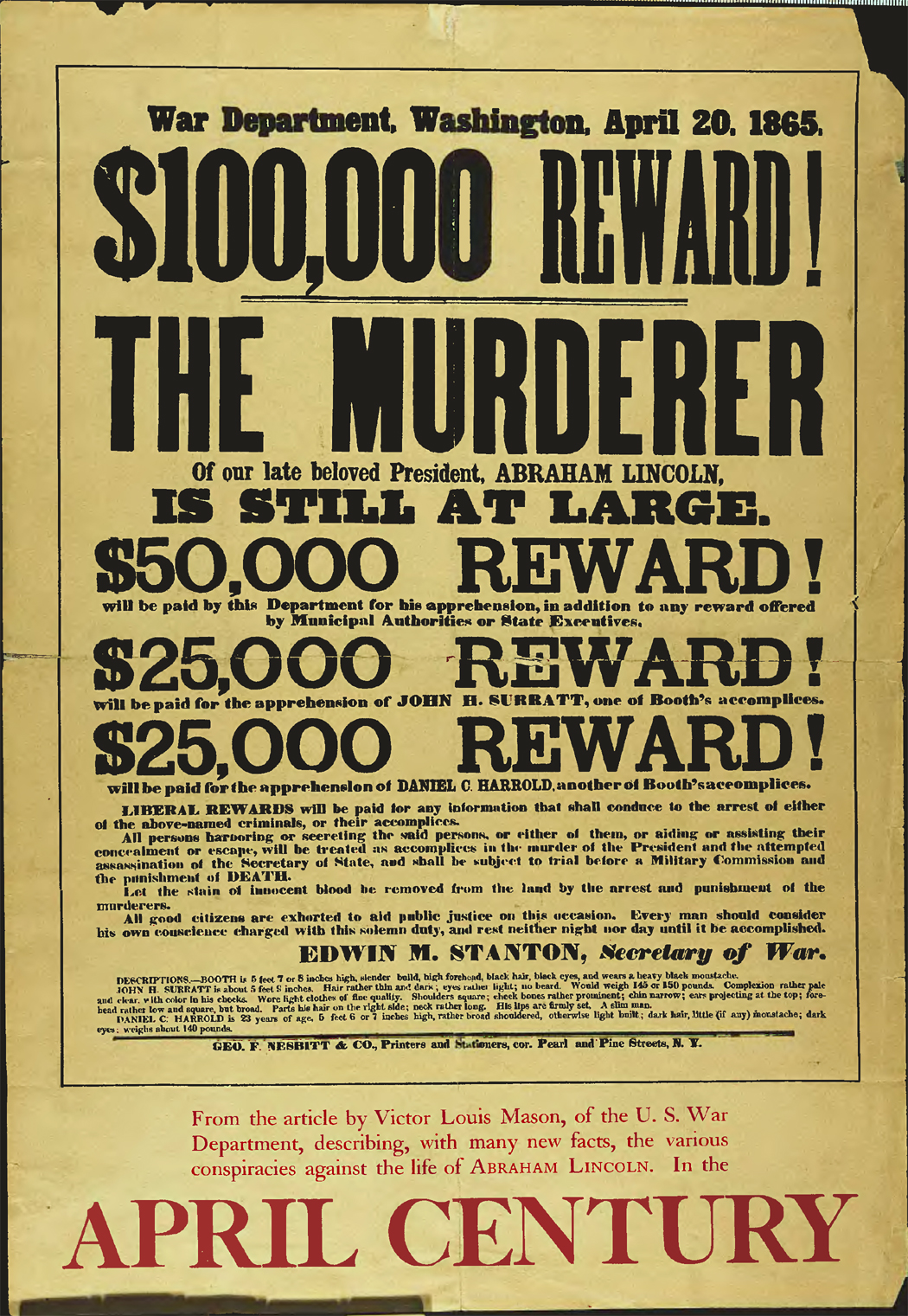